Dietrich School Diversity Committee
Kathleen Blee - Associate Dean for Graduate Studies and Research & Chair, Diversity Committee
Rebecca Roadman - Project Coordinator
Diversity Chairs Meeting, October 19, 2015
Diversity Profile
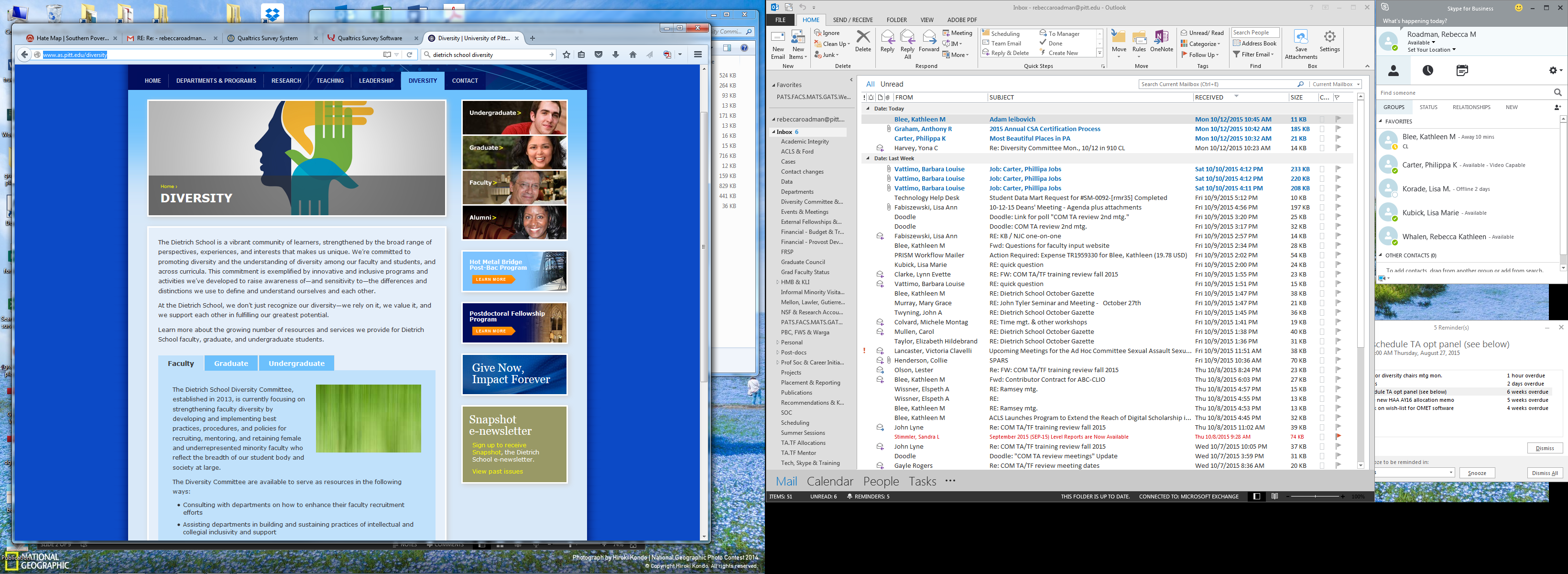 Statement of commitment to diversity 
Diversity website
Working with Department Chairs
Dean’s annual evaluation of department chairs now requests information on chairs’ efforts to promote faculty diversity
Presentation on Diversity Committee’s work at annual chairs meeting
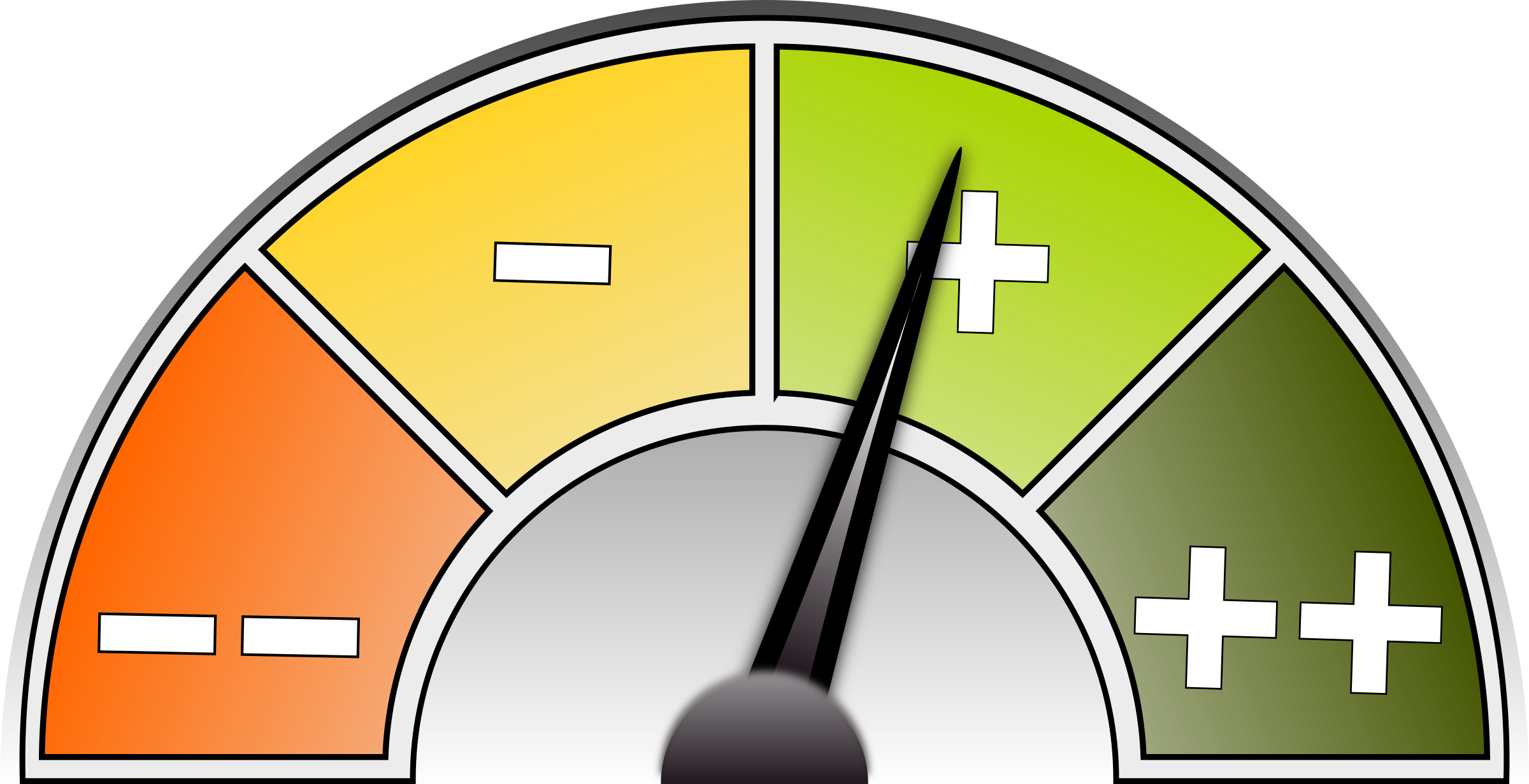 Diversity Committee Projects
Year 1 – Recruitment
Year 2 – Mentoring
Year 3 – Department Climate
Recruitment
IMPLICIT BIAS WORKSHOPS (chairs, recruitment chairs, departments):
Provide Research:
Often conflicts with beliefs
Widely shared
Stronger with ambiguity, time pressure, lack of critical mass
Provide Solution:
Additional interviews
Evaluation checklist
Preparing departmental faculty
Mitigating Unconscious Bias in Faculty Searches
Identifying the full range of desired selection criteria (e.g., research excellence, potential for 
	graduate student mentoring, teaching quality, etc.) before reviewing any candidate files;
2. Deciding how the search will discover and assess the desired selection criteria before reviewing any 
	candidate files, and at every subsequent stage of the process.
3. Explicitly evaluating each candidate on the full range of selection criteria and rank candidates 	across these multiple criteria;
4. Avoiding quick judgments of any candidate;
5. Searching for reasons to include rather than exclude candidates from the subsequent round of 
	evaluations;
6. Giving all excluded candidates a second look before making a final decision to remove them from 
	further consideration. 
7. In advance of the interview stage, deciding on a set of questions that will be posed to each 	candidate to elicit information about the identified selection criteria.
CANDIDATE EVALUATION:
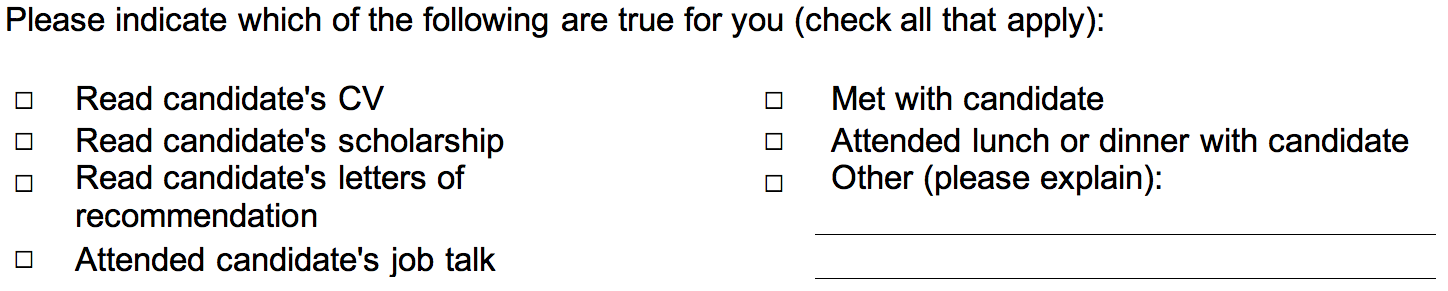 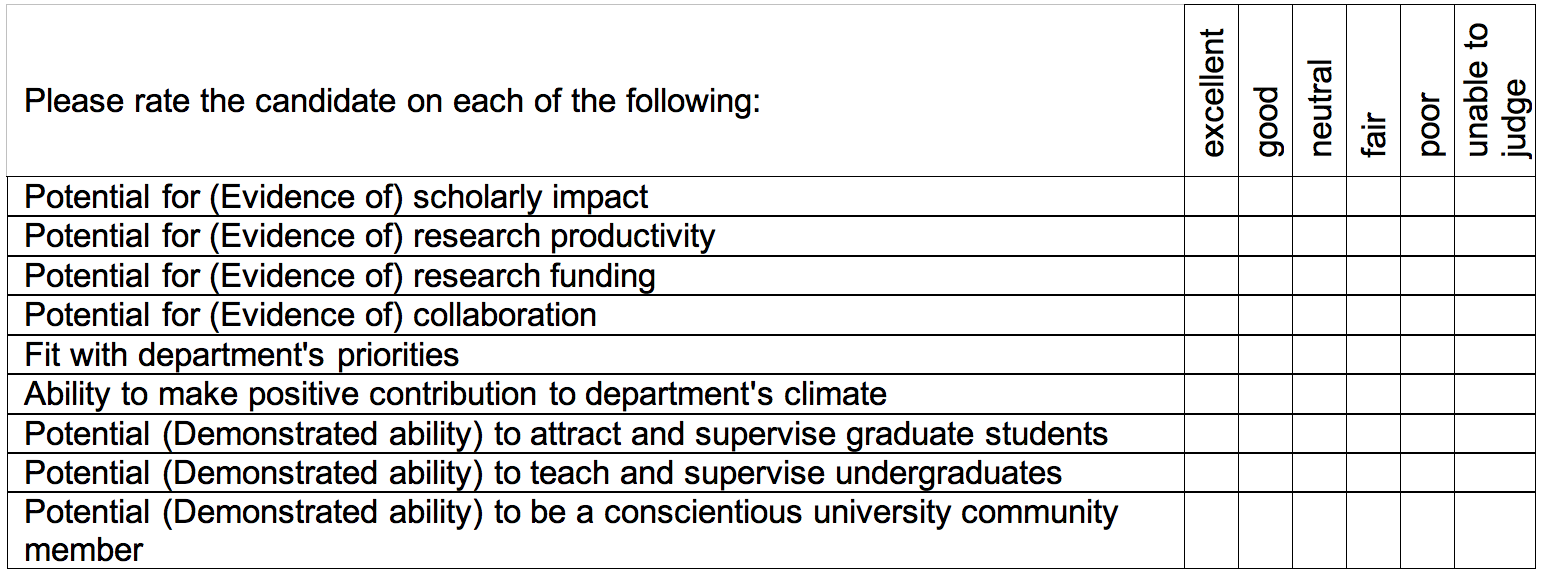 RESOURCE LIST FOR CANDIDATES:
Mentoring Faculty: Defining the Problem
Focus groups
Survey based on findings from focus groups
https://pitt.co1.qualtrics.com/jfe/preview/SV_afTNeTKa1c1Fx0F
Mentoring Faculty: New Directions
A Brief Guide to Faculty Mentoring
Sections on:
Role of the Chair
Checklist for mentoring meetings
Tips for mentors
Tips for mentees
Workshop on mentoring faculty in chairs and in new chairs training, and annual chair meeting
Mentoring lunch kick-off with Audrey Murrell
Mentoring event for underrepresented junior faculty
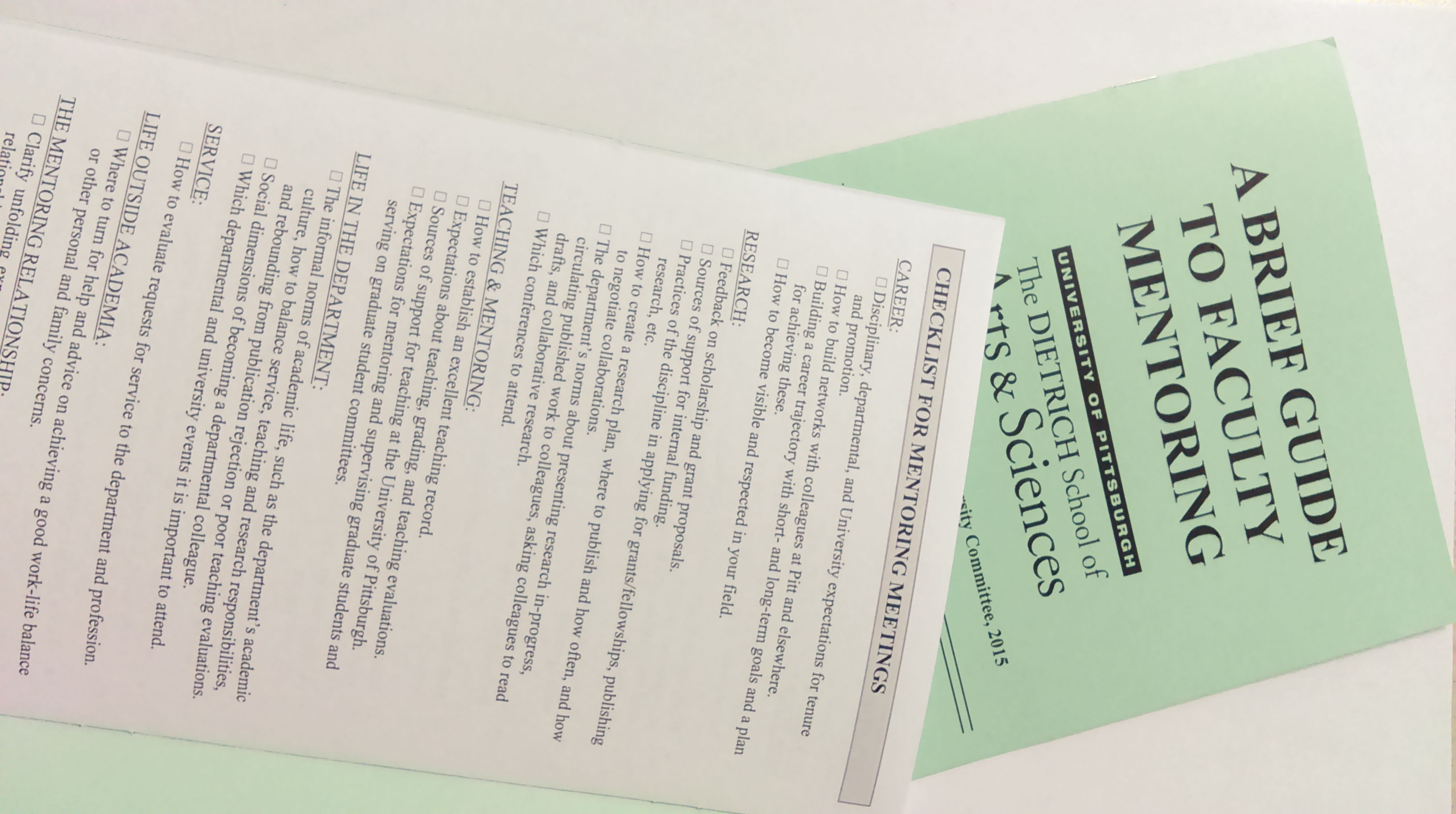 Departmental Climates
Information gathering
Strategies for improving climate